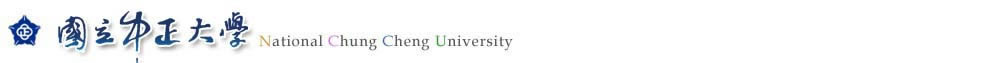 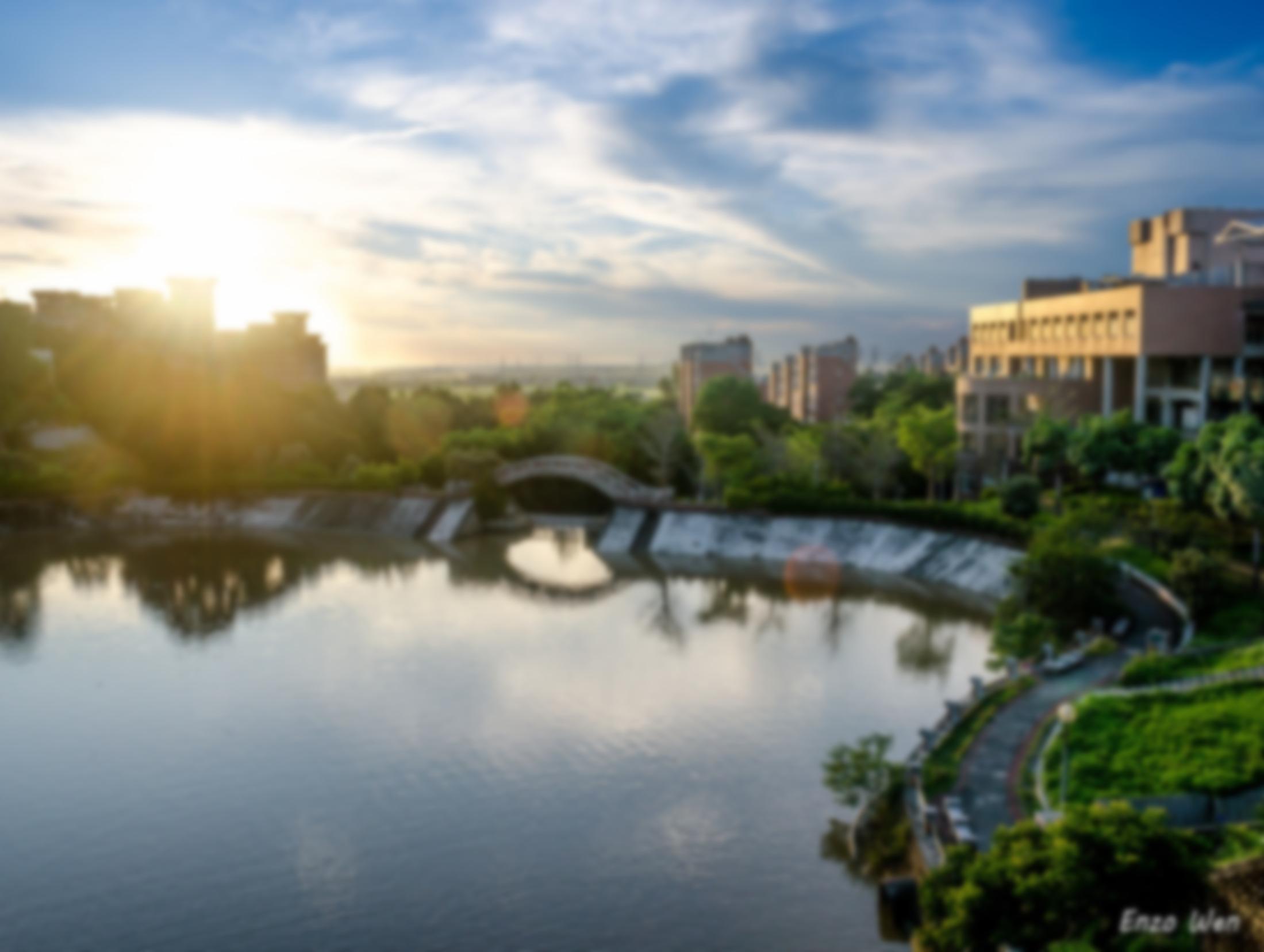 Versatile Low Power Media Access for Wireless Sensor NetworksPolastre, J., Hill, J., and Culler, D.  In SenSys '04.
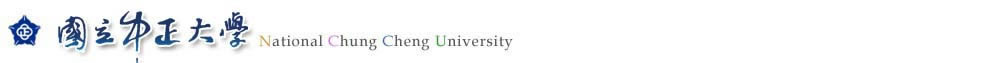 Outline
Introduction
WISEMAC
Evaluation
Conclusion
Reference
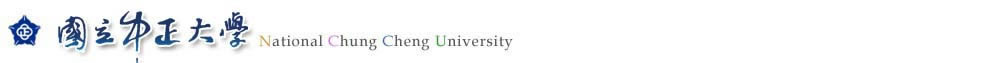 Introduction
The WiseMAC protocol has been designed to operate on the WiseNET system-on-a-chip developed at CSEM.
WiseNET Includes:
A low power FSK radio transceiver (dual-band 434 and 868 MHz)
CoolRISC 8 bits low power microcontroller core
A random access memory
Digital and Analog interface

The WiseNET chip is designed on the 0.18 μm standard digital CMOS process. 

It is operating from 1.5 V to 0.9 V, such that a single inexpensive alkaline battery can be used as the energy source.
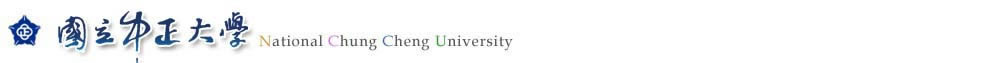 Introduction
The WiseNET transceiver targets an ultra-low power consumption of 2 mA in receive mode, as well as a short power-on latency of 800 μs. 

These characteristics will permit the usage of the preamble sampling technique at a low average power cost. 

In transmit mode, the power consumption will be of about 30 mA to reach 10 dBm output power (before the antenna).
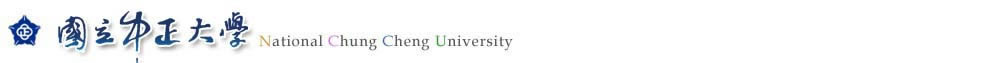 WISEMAC
WiseMAC uses the preamble sampling technique to minimize the energy wasted during idle listening. 

Preamble sampling consists in regularly sampling the medium to check for activity.

In a network, all nodes sample the medium with the same constant period Tw
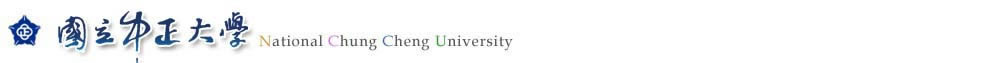 WISEMAC
At the transmitter, a wake-up preamble is transmitted in front of every message to ensure that the receiver will be awake when the data portion of the message will arrive.



To minimize this overhead, sensor nodes learn the offset between the sampling schedule of their direct neighbors and their own one.
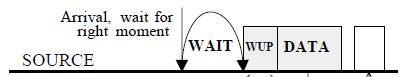 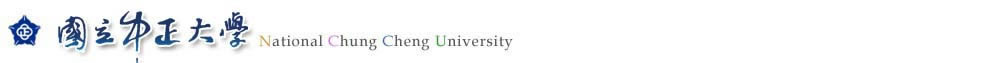 WISEMAC
The sampling schedule offset information is gained through the inclusion in every acknowledgement packet of the remaining duration until the next scheduled preamble sampling.
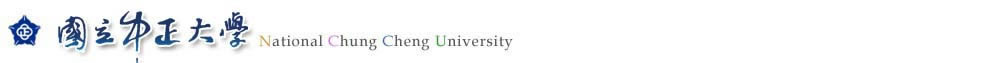 WISEMAC
Because the clocks running on the sender and the destination can be inaccurate, a drift will accumu-late in between two transmissions. 

To compensate this drift, it can be shown that the wakeup preamble must have a duration of 4θL, if both quartz have an accuracy within ±θ parts per million.
L is the time elapsed since the last acknowledgement message was received from the destination
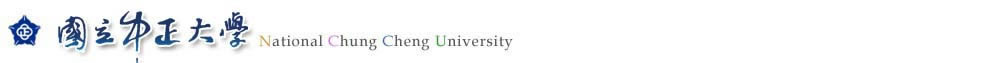 WISEMAC
WiseMAC is hence adaptive to the traffic load, in the sense that the higher the traffic (the smaller L), the smaller the wake-up overhead (4θL).

If the interval between two communications is so large that 4θL > Tw, a wake-up preamble of length Tw will be used.
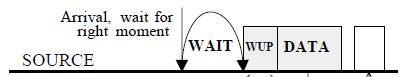 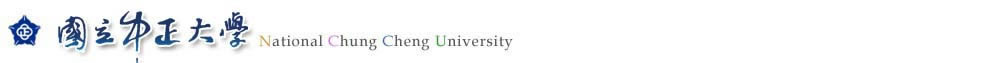 WISEMAC
In those cases where the wake-up preamble is longer than the data frame, it is composed of a repetition of the data frame. 


This permits to reduce the frame error rate, mitigate overhearing and detect interferences.
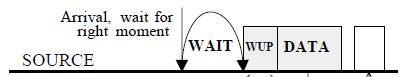 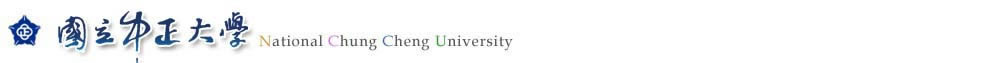 WISEMAC
To mitigate collisions, WiseMAC uses non-persistent carrier sensing, with a backoff chosen as a random integer multiplied by the turn-around time of the transceiver.
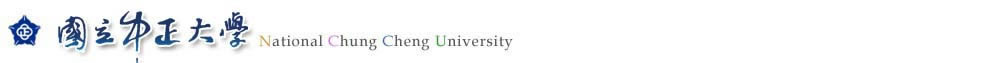 WISEMAC
To prevent collisions between two or more nodes that want to send a data frame to the same relay and at the same target sampling instant, a medium reservation preamble of randomized duration is added in front of the wake-up preamble.
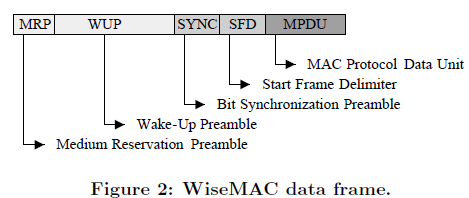 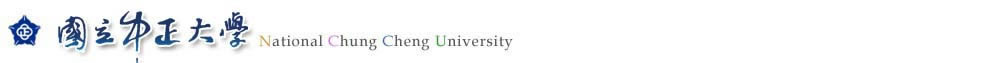 WISEMAC
The hidden node effect is mitigated by extending the carrier sense range beyond the interference range, at the cost of the capacity.

The efficient transport of data bursts is made possible through the use of the ’more’ bit in the header of data packets, indicating to the receiver to continue to listen for the following packet.
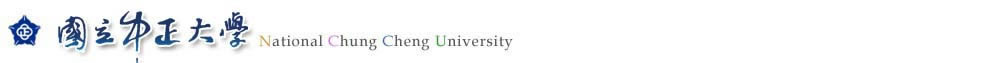 Evaluation
The WiseMAC protocol was simulated on the GloMoSim platform. 
The radio layer of the simulation environment has been modelled to reflect the temporal behavior of the WiseNET transceiver: a setup delay of 800 μs (between off state and ready for receive) and a turn-around delay of 400 μs (between the receive and transmit states). 
Simulations were run for a 9x9 lattice multi-hop network. 
Traffic is generated following a Poisson process by the 9 nodes on the left of the lattice, and carried in a multi-hop fashion towards the right. 
MPDU frames have a length of 64 bytes.
The channel raw bit rate is of 25 kbps. 
The wake-up period was chosen to be TW = 200 ms
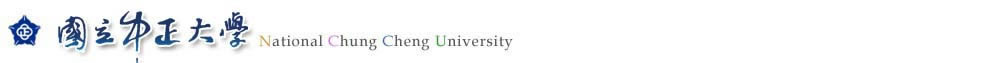 Evaluation
The statistics collected on a central forwarding node have shown that, when using the WiseNET transceiver, the average power consumption accounts to 25 μW when a message is forwarded in average every 100 seconds.

With a single alkaline battery of capacity C=2.6 Ah and constant power leakage of 27 μW, this translates in more than 5 years lifetime.
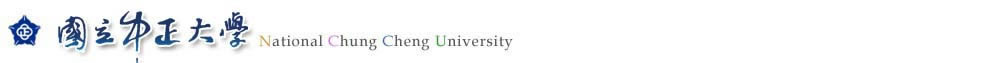 Conclusion
WiseMAC is a CSMA based protocol using the preamble sampling technique to reduce the cost of idle listening.

This protocol exploits the knowledge of the sampling schedule of its direct neighbors to minimize the length of the wake-up preamble.